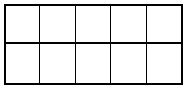 Les boîtes de 10
À utiliser pour travailler :
La reconnaissance globale éclair
Le combien jusqu’à 10
Des petites notes dans les commentaires vous suggéreront des façons de faire l’activité …
[Speaker Notes: Des petites notes placées dans les commentaires des diapositives sont suggérées pour accompagner l’enseignant(e).]
Je te montrerai une boîte rapidement.
Tu devras me dire combien de picots il y a …
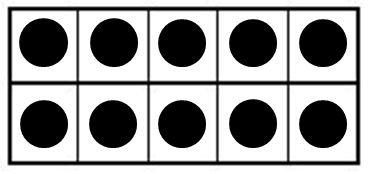 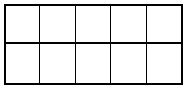 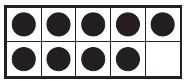 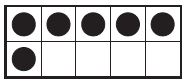 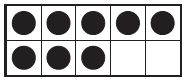 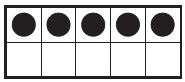 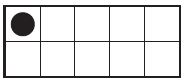 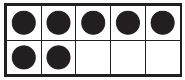 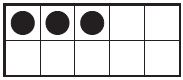 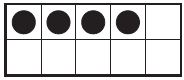 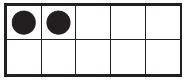 Série 1 : 0 à 10
Série 2 : 0 à 50
Série 3 : 0 à 100
[Speaker Notes: Les diapositives sont classées en 3 séries selon leur difficulté.]
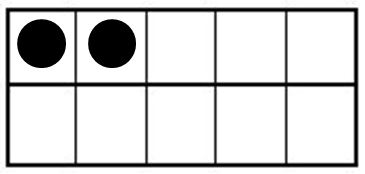 [Speaker Notes: Le diaporama est conçu pour que chaque diapositive soit suivie d’une diapositive blanche. Vous pourrez donc changer la diapositive à la vitesse souhaitée. On laissera plus de temps aux élèves au début pour ensuite raccourcir la période de reconnaissance globale.]
[Speaker Notes: Le diaporama est conçu pour que l’image reste affichée quelques secondes et disparaisse ensuite. Les élèves doivent donc dire combien de picots il y a  le plus rapidement possible en rafale ou à main levée.]
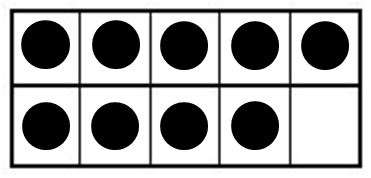 [Speaker Notes: «Thomas (par exemple), tu a été le premier à lever ta main, comment l’as-tu trouvé si rapidement ? Explique-nous ta stratégie».]
[Speaker Notes: Le diaporama est conçu pour que l’image reste affichée quelques secondes et disparaisse ensuite. Les élèves doivent donc dire combien de picots il y a  le plus rapidement possible en rafale ou à main levée.]
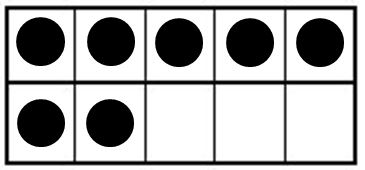 [Speaker Notes: Combien d’entre vous ont compté le nombre de points ?
Y a-t-il d’autres moyens pour le trouver ?
Quelle est la stratégie la plus rapide ?  Échangeons sur nos stratégies.]
[Speaker Notes: Le diaporama est conçu pour que l’image reste affichée quelques secondes et disparaisse ensuite. Les élèves doivent donc dire combien de picots il y a  le plus rapidement possible en rafale ou à main levée.]
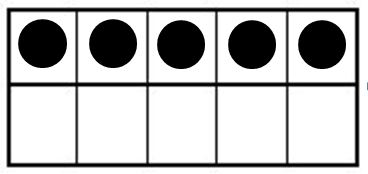 [Speaker Notes: «Ah oui, on voit qu’il y a la moitié des cases de remplies et on sait que la moitié de 10 c’est 5, c’est une très belle stratégie !»]
[Speaker Notes: Le diaporama est conçu pour que l’image reste affichée quelques secondes et disparaisse ensuite. Les élèves doivent donc dire combien de picots il y a  le plus rapidement possible en rafale ou à main levée.]
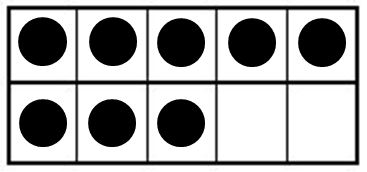 [Speaker Notes: Le diaporama est conçu pour que l’image reste affichée quelques secondes et disparaisse ensuite. Les élèves doivent donc dire combien de picots il y a  le plus rapidement possible en rafale ou à main levée.]
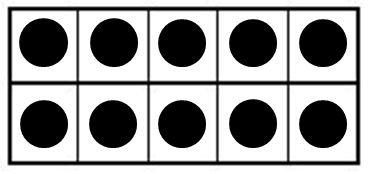 [Speaker Notes: Le diaporama est conçu pour que l’image reste affichée quelques secondes et disparaisse ensuite. Les élèves doivent donc dire combien de picots il y a  le plus rapidement possible en rafale ou à main levée.]
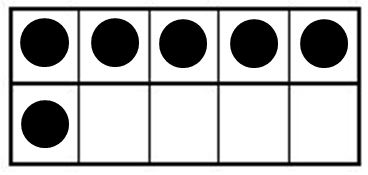 [Speaker Notes: Le diaporama est conçu pour que l’image reste affichée quelques secondes et disparaisse ensuite. Les élèves doivent donc dire combien de picots il y a  le plus rapidement possible en rafale ou à main levée.]
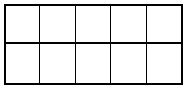 [Speaker Notes: Le diaporama est conçu pour que l’image reste affichée quelques secondes et disparaisse ensuite. Les élèves doivent donc dire combien de picots il y a  le plus rapidement possible en rafale ou à main levée.]
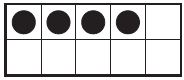 [Speaker Notes: Le diaporama est conçu pour que l’image reste affichée quelques secondes et disparaisse ensuite. Les élèves doivent donc dire combien de picots il y a  le plus rapidement possible en rafale ou à main levée.]
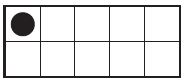 [Speaker Notes: Le diaporama est conçu pour que l’image reste affichée quelques secondes et disparaisse ensuite. Les élèves doivent donc dire combien de picots il y a  le plus rapidement possible en rafale ou à main levée.]
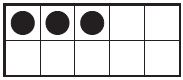 [Speaker Notes: Le diaporama est conçu pour que l’image reste affichée quelques secondes et disparaisse ensuite. Les élèves doivent donc dire combien de picots il y a  le plus rapidement possible en rafale ou à main levée.]
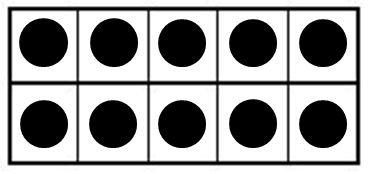 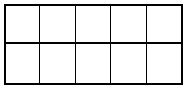 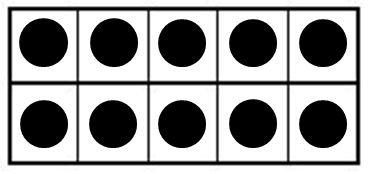 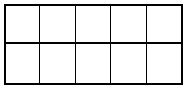 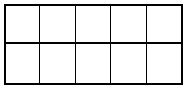 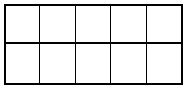 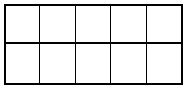 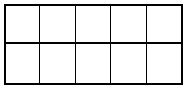 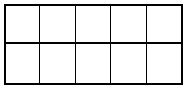 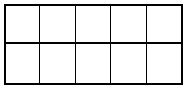 [Speaker Notes: Le diaporama est conçu pour que l’image reste affichée quelques secondes et disparaisse ensuite. Les élèves doivent donc dire combien de picots il y a  le plus rapidement possible en rafale ou à main levée.]
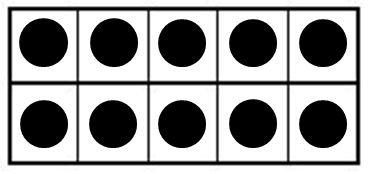 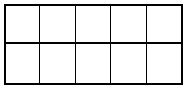 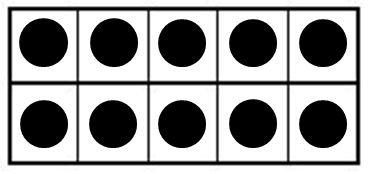 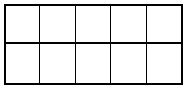 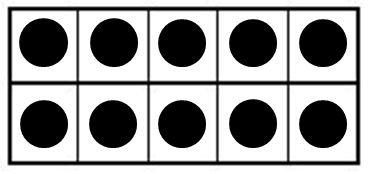 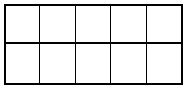 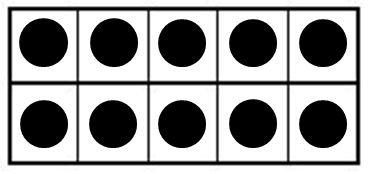 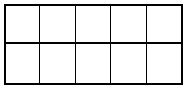 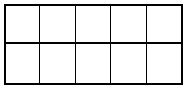 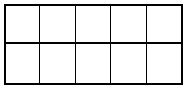 [Speaker Notes: Le diaporama est conçu pour que l’image reste affichée quelques secondes et disparaisse ensuite. Les élèves doivent donc dire combien de picots il y a  le plus rapidement possible en rafale ou à main levée.]
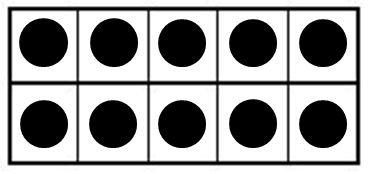 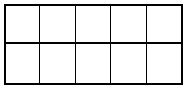 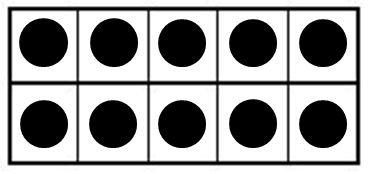 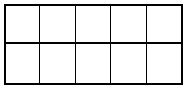 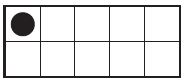 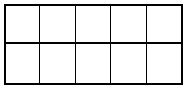 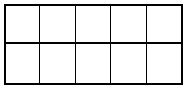 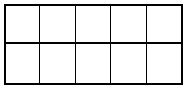 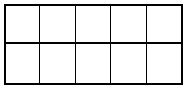 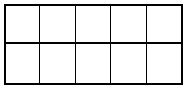 [Speaker Notes: Le diaporama est conçu pour que l’image reste affichée quelques secondes et disparaisse ensuite. Les élèves doivent donc dire combien de picots il y a  le plus rapidement possible en rafale ou à main levée.]
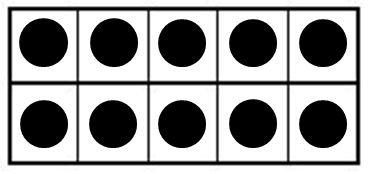 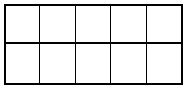 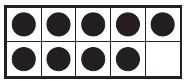 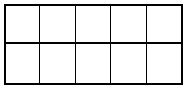 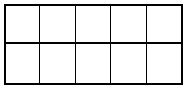 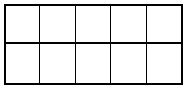 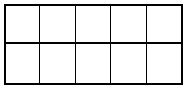 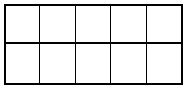 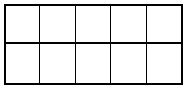 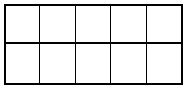 [Speaker Notes: Le diaporama est conçu pour que l’image reste affichée quelques secondes et disparaisse ensuite. Les élèves doivent donc dire combien de picots il y a  le plus rapidement possible en rafale ou à main levée.]
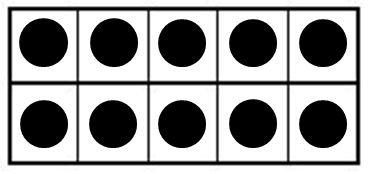 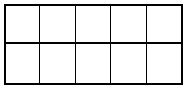 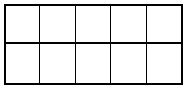 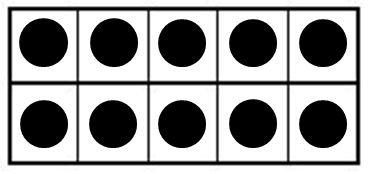 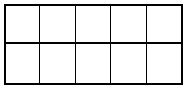 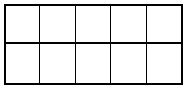 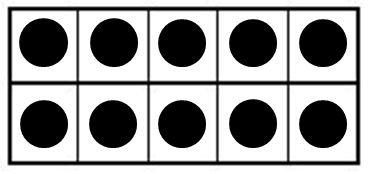 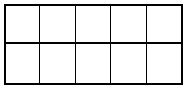 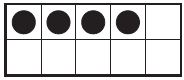 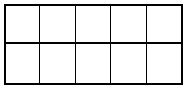 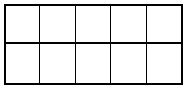 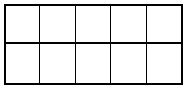 [Speaker Notes: Le diaporama est conçu pour que l’image reste affichée quelques secondes et disparaisse ensuite. Les élèves doivent donc dire combien de picots il y a  le plus rapidement possible en rafale ou à main levée.]
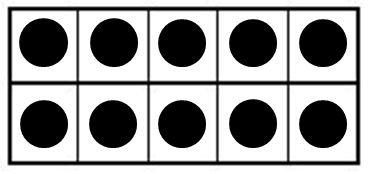 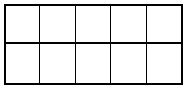 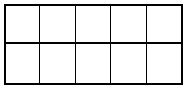 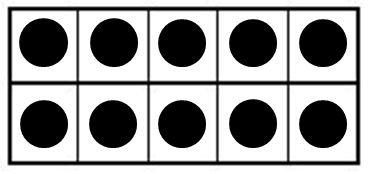 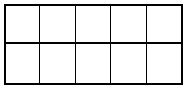 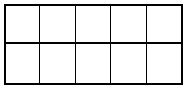 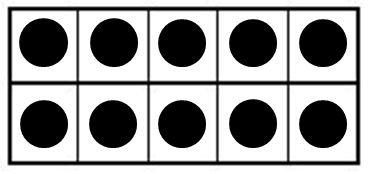 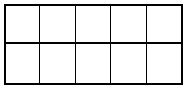 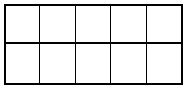 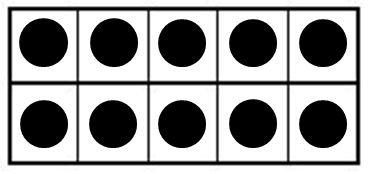 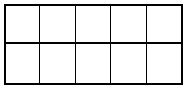 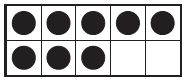 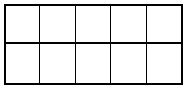 [Speaker Notes: Le diaporama est conçu pour que l’image reste affichée quelques secondes et disparaisse ensuite. Les élèves doivent donc dire combien de picots il y a  le plus rapidement possible en rafale ou à main levée.]
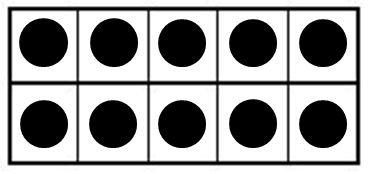 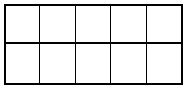 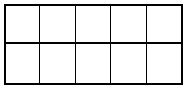 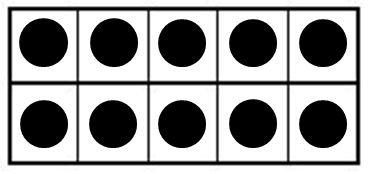 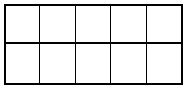 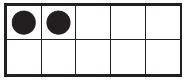 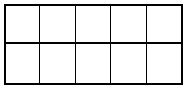 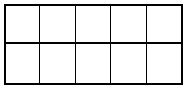 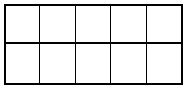 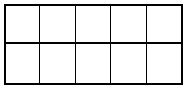 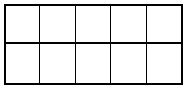 [Speaker Notes: Le diaporama est conçu pour que l’image reste affichée quelques secondes et disparaisse ensuite. Les élèves doivent donc dire combien de picots il y a  le plus rapidement possible en rafale ou à main levée.]
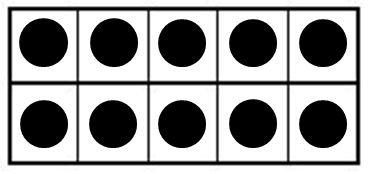 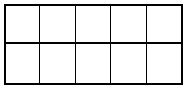 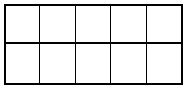 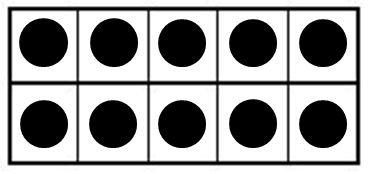 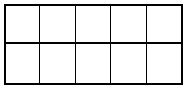 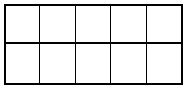 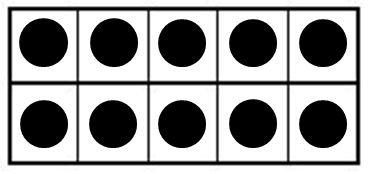 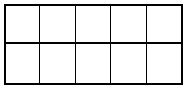 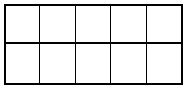 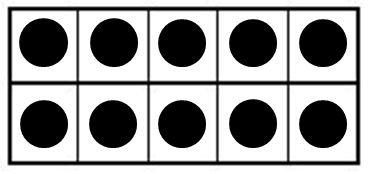 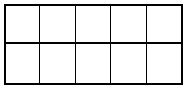 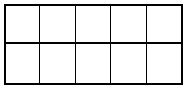 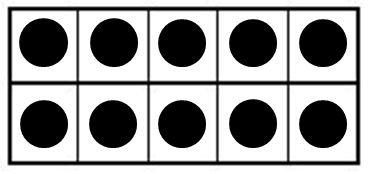 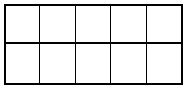 [Speaker Notes: Le diaporama est conçu pour que l’image reste affichée quelques secondes et disparaisse ensuite. Les élèves doivent donc dire combien de picots il y a  le plus rapidement possible en rafale ou à main levée.]
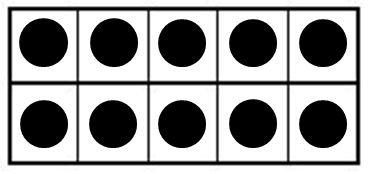 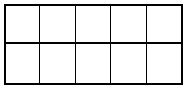 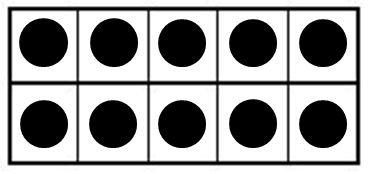 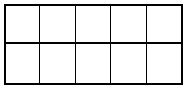 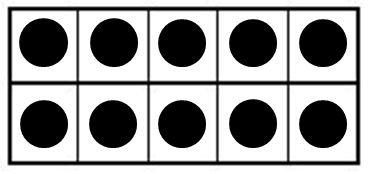 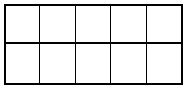 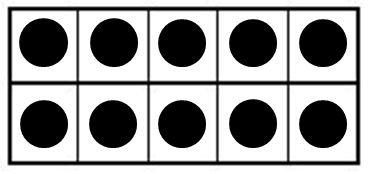 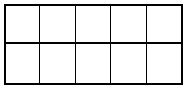 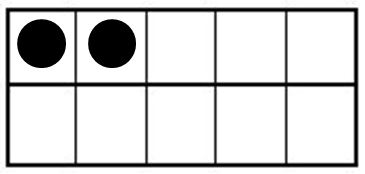 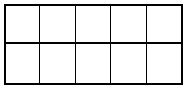 [Speaker Notes: Le diaporama est conçu pour que l’image reste affichée quelques secondes et disparaisse ensuite. Les élèves doivent donc dire combien de picots il y a  le plus rapidement possible en rafale ou à main levée.]
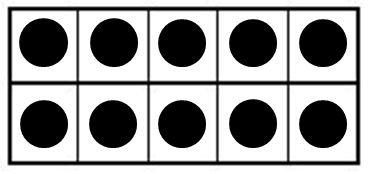 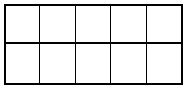 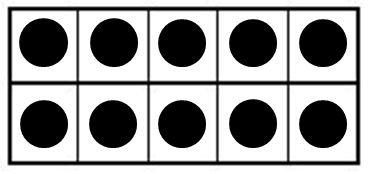 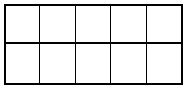 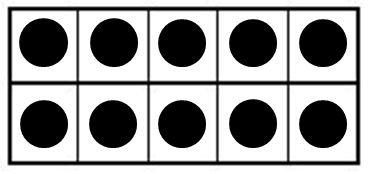 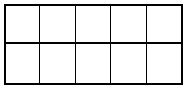 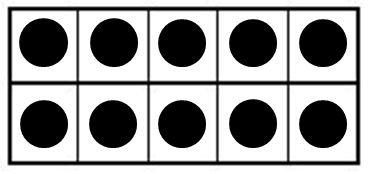 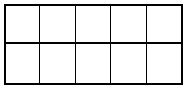 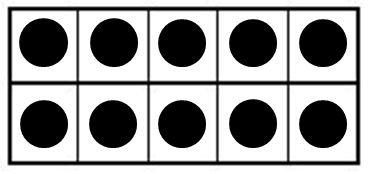 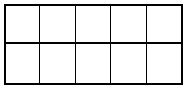 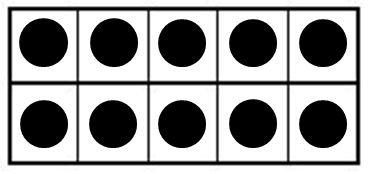 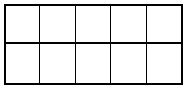 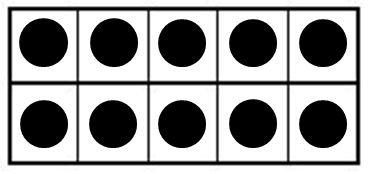 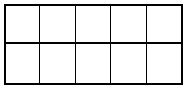 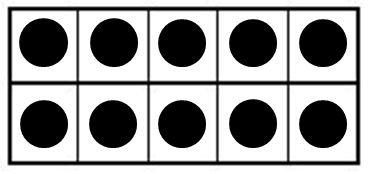 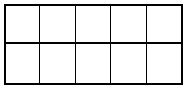 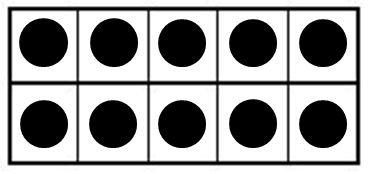 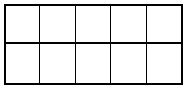 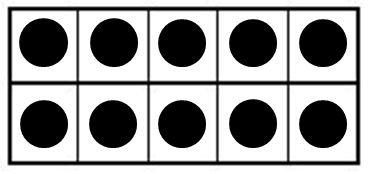 [Speaker Notes: Le diaporama est conçu pour que l’image reste affichée quelques secondes et disparaisse ensuite. Les élèves doivent donc dire combien de picots il y a  le plus rapidement possible en rafale ou à main levée.]
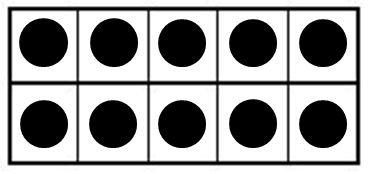 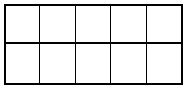 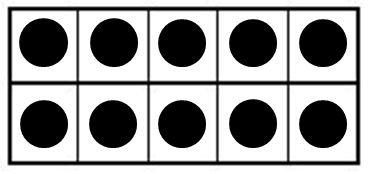 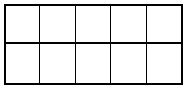 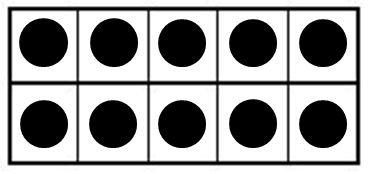 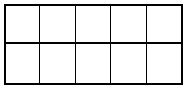 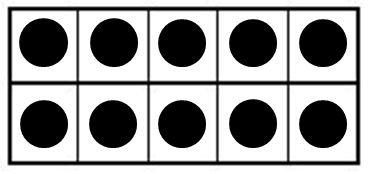 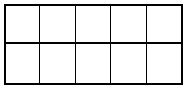 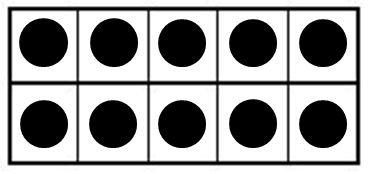 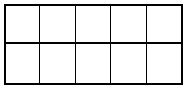 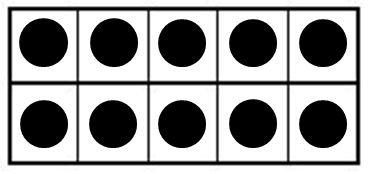 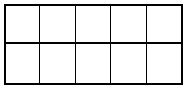 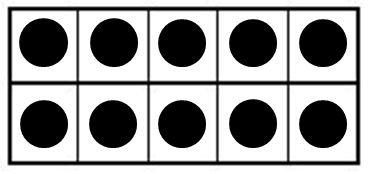 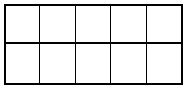 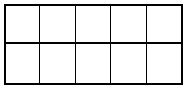 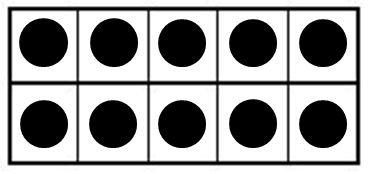 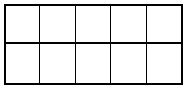 [Speaker Notes: Le diaporama est conçu pour que l’image reste affichée quelques secondes et disparaisse ensuite. Les élèves doivent donc dire combien de picots il y a  le plus rapidement possible en rafale ou à main levée.]
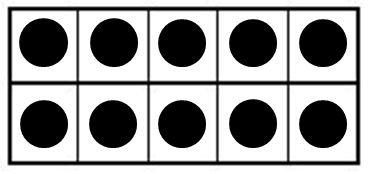 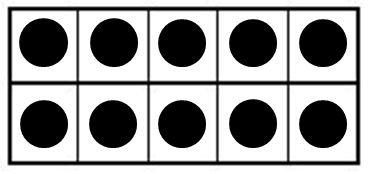 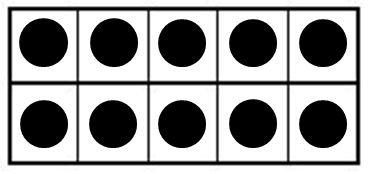 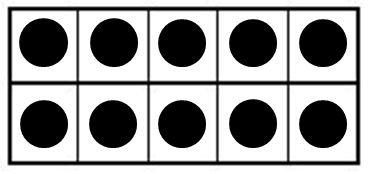 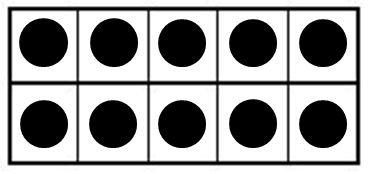 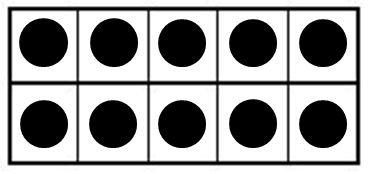 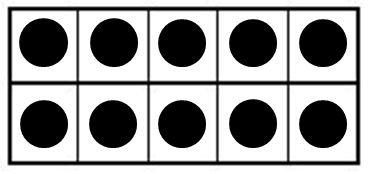 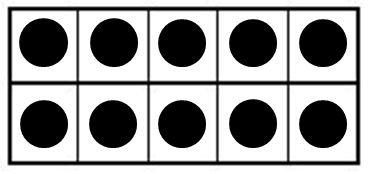 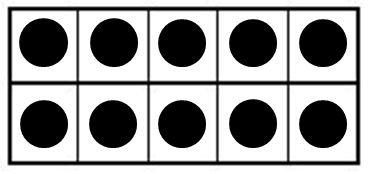 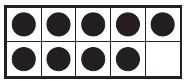 [Speaker Notes: Le diaporama est conçu pour que l’image reste affichée quelques secondes et disparaisse ensuite. Les élèves doivent donc dire combien de picots il y a  le plus rapidement possible en rafale ou à main levée.]
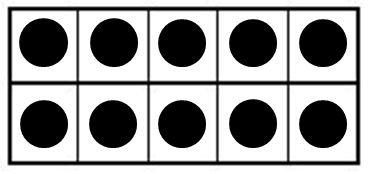 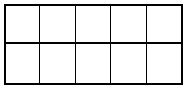 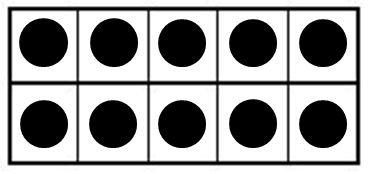 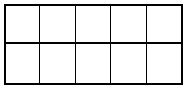 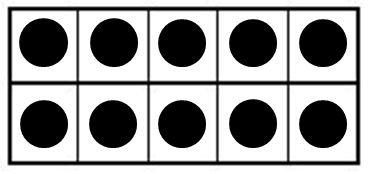 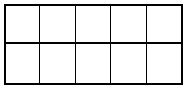 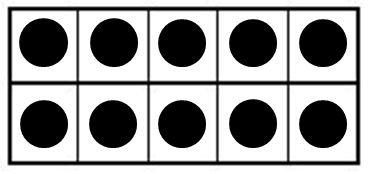 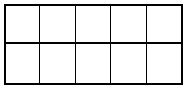 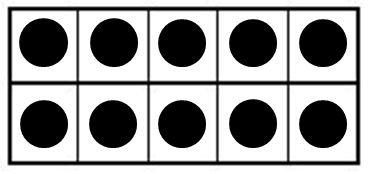 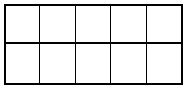 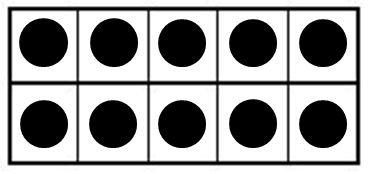 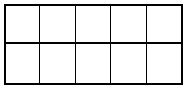 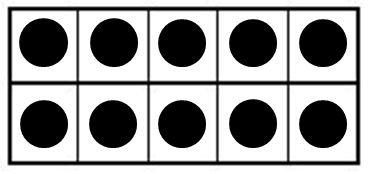 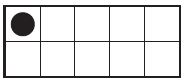 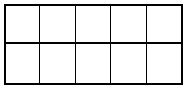 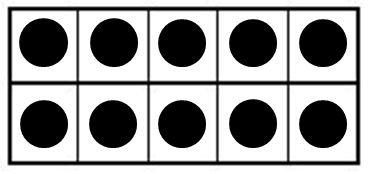 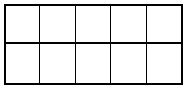 [Speaker Notes: Le diaporama est conçu pour que l’image reste affichée quelques secondes et disparaisse ensuite. Les élèves doivent donc dire combien de picots il y a  le plus rapidement possible en rafale ou à main levée.]
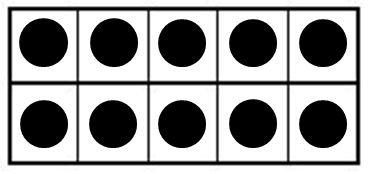 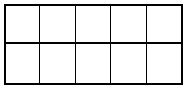 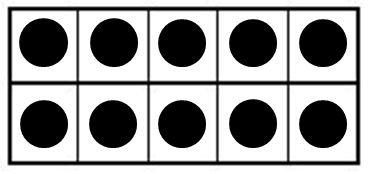 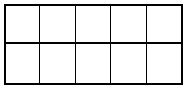 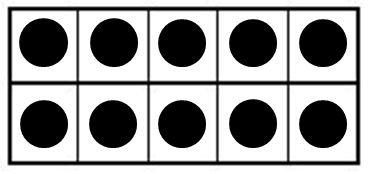 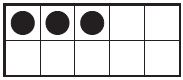 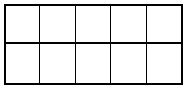 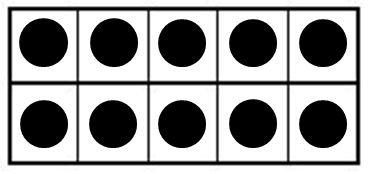 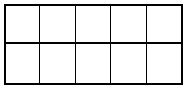 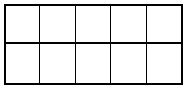 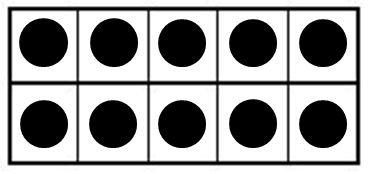 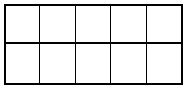 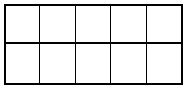 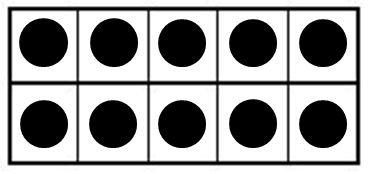 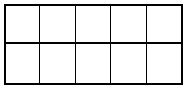 [Speaker Notes: Le diaporama est conçu pour que l’image reste affichée quelques secondes et disparaisse ensuite. Les élèves doivent donc dire combien de picots il y a  le plus rapidement possible en rafale ou à main levée.]
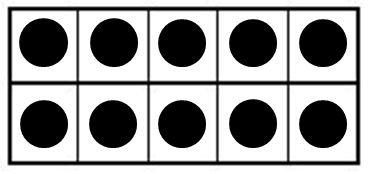 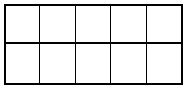 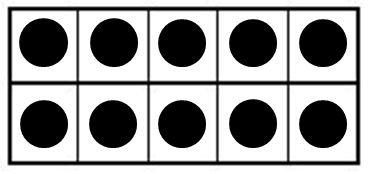 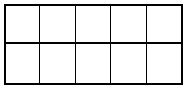 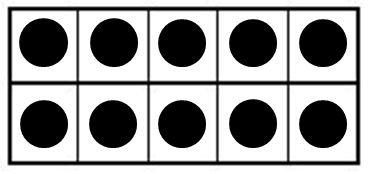 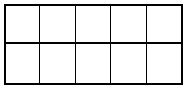 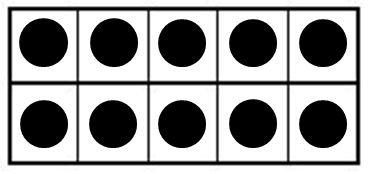 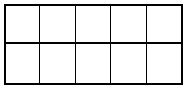 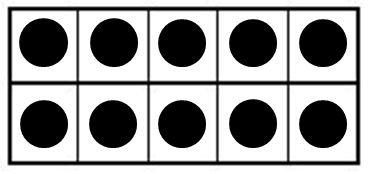 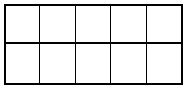 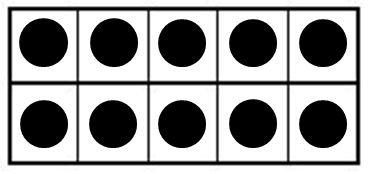 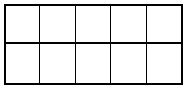 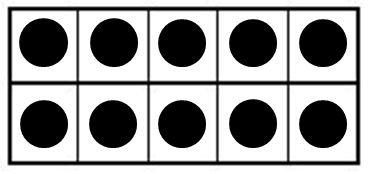 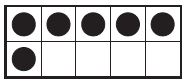 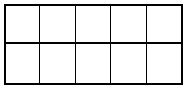 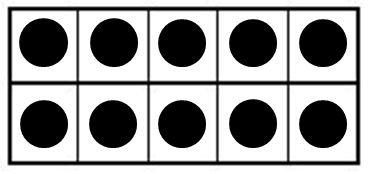 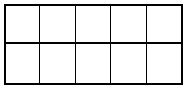 [Speaker Notes: Le diaporama est conçu pour que l’image reste affichée quelques secondes et disparaisse ensuite. Les élèves doivent donc dire combien de picots il y a  le plus rapidement possible en rafale ou à main levée.]
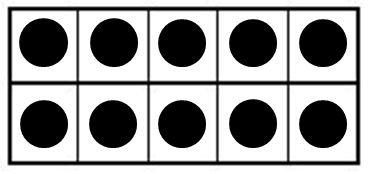 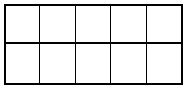 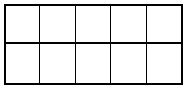 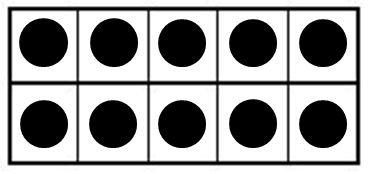 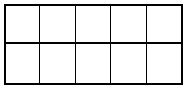 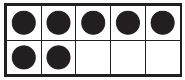 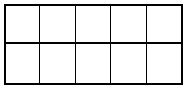 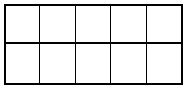 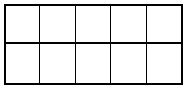 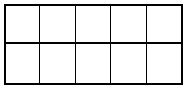 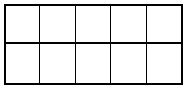 [Speaker Notes: Le diaporama est conçu pour que l’image reste affichée quelques secondes et disparaisse ensuite. Les élèves doivent donc dire combien de picots il y a  le plus rapidement possible en rafale ou à main levée.]
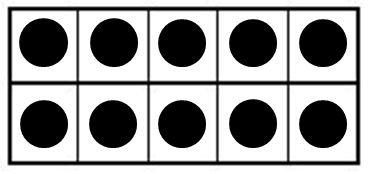 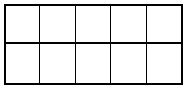 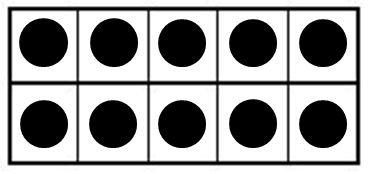 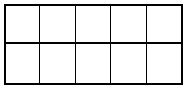 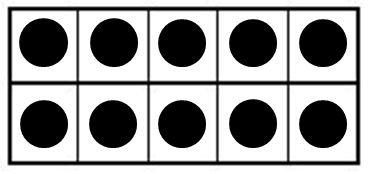 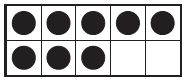 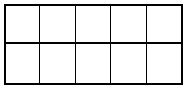 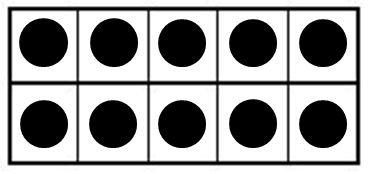 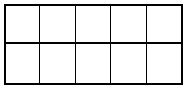 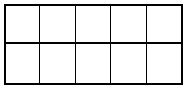 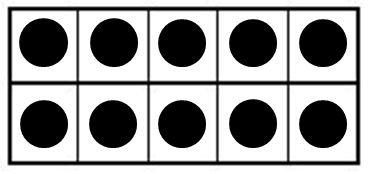 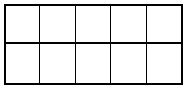 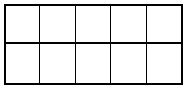 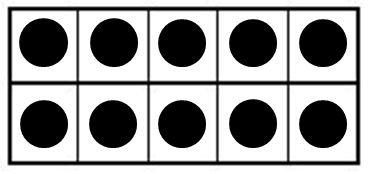 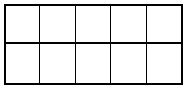 [Speaker Notes: Le diaporama est conçu pour que l’image reste affichée quelques secondes et disparaisse ensuite. Les élèves doivent donc dire combien de picots il y a  le plus rapidement possible en rafale ou à main levée.]
Vous désirez modéliser ? Voici tous les outils …
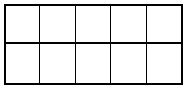 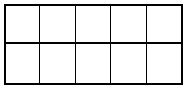 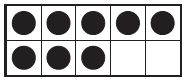 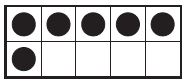 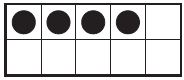 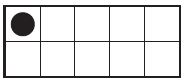 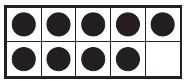 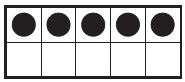 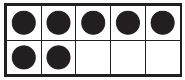 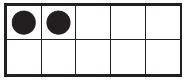 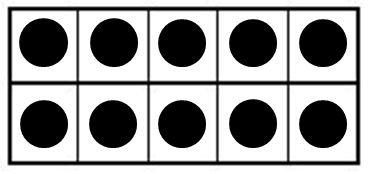 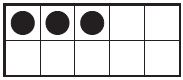 Celle-ci est modifiable …